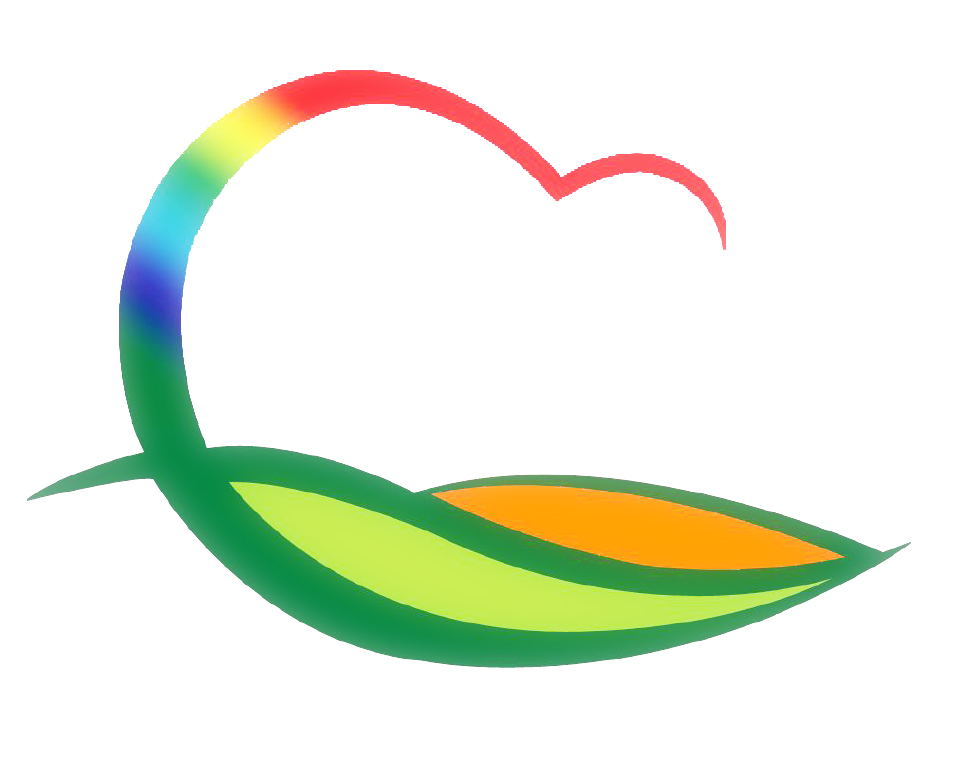 주간업무 (3.28. ~ 4.3.)
도 시 건 축 과
4-1.  지봉리(소로2-406)개설공사 설계변경
대 상 지 : 추풍령면 지봉리 668-2일원(L=190.6m, B=8m)
사 업 비 : 750백만원
내     용 : 하천교량 구조물 및 연약지반 변경
4-2.  경부선 노후옹벽 경관조성사업 계약(조달청)
대 상 지 : 영동읍 계산리(들락식당 ~ 영동정미소)
사 업 비 : 600백만원
내     용 : 경관조성사업(L=220m, H=6m)
4-3. 2022년도 소규모 주민생활편익사업 준공
대 상 지 : 양산면 송호리 가드레일 및 포장공사 등 5건 준공 
사 업 비 : 68백만원
4-4. 2022년 해빙기 건설공사 안전점검
일     시 : 3. 28.(월) 10:00 ~ 14:00 / 국토안전관리원
대 상 지 : 영동 일라이트 cc 호텔신축공사 외 2개소
내     용 : 건설현장 사망사고 예방 및 안전점검